March 2012
Passive Scanning Enhancements
Date: 2012-02-28
Authors:
Slide 1
Jarkko Kneckt, Nokia
March 2012
Abstract
The presentation defines mechanisms to coordinate the total amount of scanning frames, i.e. consider both aperiodic and periodic scanning frame transmissions.
The cooperation mechanisms of  the periodical scanning frames transmission are provided. 
The target is to avoid too frequent transmissions of scanning frames and to reduce the amount of frames that are transmitted for passive scanning.
Slide 2
Jarkko Kneckt, Nokia
March 2012
Recap, scanning mechanisms as seen by a scanning STA
Passive scanning: The STA listens at a channel and detects the availability of the APs from the received frames 
Especially Beacons, Measurement Pilots and Probe Responses have a good set of information for the scanning STA

Active scanning: The STA requests for responses. The STA receives all frames, and it detects availability of the AP from the received frames
A response to the request indicates that the request is received
The same set of frames is used for AP availability detection as in the passive scanning. Especially at the idle channels, the active scanning discovers the available BSSs faster than the passive scanning
Jarkko Kneckt Nokia
Slide 3
March 2012
Current assumptions of the passive scanning
The passive scanning relies on periodical transmissions of the Beacon and Measurement Pilot frames
Both frames are transmitted according to precise transmission schedule, i.e. transmission is done at the target transmission time
The frequent transmission of Measurement Pilot (a subset of the Beacon frames) shortens the duration to obtain the operation parameters of the BSS
On the other hand, the frequent transmissions of periodic messages create overhead
Slide 4
Jarkko Kneckt, Nokia
March 2012
Recap, beacon as an indication of BSS existence
Beaconing is a very profound operation to maintain the operation and existence of a BSS:
Beacon communicates the operating parameters of the BSS
Beacon provides information of the buffered traffic and indicates the availability of the BSS
Beacons should be transmitted periodically at the precise time
The Beacon transmission should not be cancelled, because it may increase the stand-by power consumption of the power saving STAs
Slide 5
Jarkko Kneckt, Nokia
March 2012
Recap, Multiple BSSID Set
The Multiple BSSID Set element indicates that all APs reported in the Multiple BSSID Set element transmit using common class, channel and antenna connector
These BSSs use the same HW (lower MAC and PHY)
The operation parameters of all BSSs in Multiple BSSID Set may be obtained from the same Beacon and Probe Response frame
Slide 6
Jarkko Kneckt, Nokia
March 2012
Recap, Measurement Pilot
Measurement Pilot frames are transmitted as ”small Beacon” frames
Measurement Pilot frames may contain any information elements
The Measurement Pilot frames are transmitted periodically, typically more frequently than Beacons. 
Precise rules for selecting the periodicity are given in clause 10.11.5.2
The Measurement Pilot is not transmitted, if:
The BSSs in the Multiple BSSID Set may transmit own Beacons. These cancel Measurement Pilot transmissions as shown below
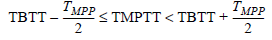 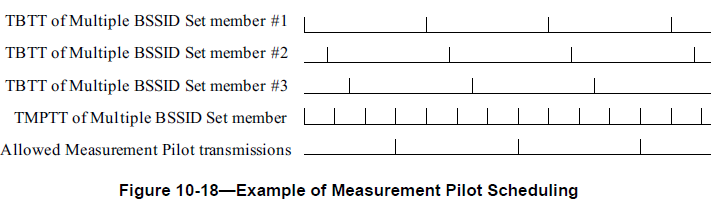 Slide 7
Jarkko Kneckt, Nokia
March 2012
Disadvantages of the Measurement Pilot
The Measurement Pilot does not consider transmission of Probe Response
Measurement Pilot may be transmitted just after a Probe Response
Obtaining the periodicity may be difficult when many APs operate at the same coverage
Why is the periodical interval needed for the Measurement Pilot? 
The Measurement Pilot may contain only information of the APs in single Multiple BSSID Set
When neighbor APs are located closely, the amount of overhead and/or delay for passive scanning increases
The operating parameters of neighbor APs should be available in the Measurement Pilot to reduce the number of transmitted frames
Slide 8
Jarkko Kneckt, Nokia
March 2012
Recap, Passive scanning STAs benefit from Probe Responses
A Probe Request frame may be transmitted to solicit Probe Response frames from the BSSs within the range
The Probe Response frames may provide valid information to all scanning STAs
These frames provide similar information to the Beacon and Mesurement Pilot frames
A Probe Response frame transmission should cancel Measurement Pilot frame transmission that is due very shortly
Transmission of two very similar frames within a short time period is unnecessary overhead
Slide 9
Jarkko Kneckt, Nokia
March 2012
Improvements to passive scanning
An AP may transmit Measurement Pilot  frame, if the AP has not transmitted a Beacon, Probe Response or Measurement Pilot frame within dot11MaxTXScanInterval
A Beacon is transmitted instead of the Measurement Pilot frame , if the TBTT of the AP is within dot11BeaconResponseDuration of the Measurement Pilot frame transmission time
dot11MaxScan-TXInterval
Measurement Pilot
Probe Response
Beacon
Time
Slide 10
Jarkko Kneckt, Nokia
February 2012
Benefits of dot11MaxTxScanInterval
The dot11MaxTxScanInterval avoids the Measurement Pilot transmission just after Probe Response
Measurement Pilot frame is transmitted to fill the gaps between Beacon and Probe Response frames
The constant maximum interval between transmitted Measurement Pilot, Probe Response and Beacon frames is maintained
This helps the scanning STAs to shorten the passive scanning duration
Slide 11
Jarkko Kneckt, Nokia
March 2012
Operation of FILS enhanced scanning
Two main scanning related tasks:
Reception of the BSS operating parameters
Information of whether the scanning STA is allowed to associate with the AP
Information of the congestion level and capabilities of the AP
Assessing the BSS radio link quality
STA assesses the radio link quality between itself and the AP
All this information is needed, but it doesn’t need to be obtained from the same frame
Slide 12
Jarkko Kneckt, Nokia
March 2012
Collaboration to reduce the amount of scanning messages
Within the range there may be multiple APs
The transmitted scanning related messages, Beacon, Probe Response and Measurement Pilot frames should contain neighboring BSSs information
The APs which are able to serve new associated STAs should be more discoverable than congested APs
The discovery frames should be transmitted more often from available APs
The transmission times of the passive scanning related messages may be varied to make a tradeoff between transmission overhead and discovery time
The discovery frames should direct the STAs to associate to the best candidate AP
Slide 13
Jarkko Kneckt, Nokia
March 2012
Improvements to passive scanning
An AP may transmit Measurement Pilot frame, if it has not received or transmitted a Beacon, Probe Response or Measurement Pilot frame containing the information of the BSS within dot11MaxTXScanInterval

The collaboration between APs to transmit BSS information helps to further reduce the transmissions of Measurement Pilot frames
See the example on the following slide
Slide 14
Jarkko Kneckt, Nokia
March 2012
Summary, two alternatives to reduce the amount of Measurement Pilot frames
When the AP ensures fast discovery for the whole coverage (as described in slides 10 & 11):
An AP may transmit Measurement Pilot  frame, if the AP has not transmitted a Beacon, Probe Response or Measurement Pilot frame within dot11MaxTXScanInterval
When the AP focuses on overhead reduction through collaboration (as described in slide 14):
An AP may transmit Measurement Pilot frame, if the AP has not received or transmitted a Beacon, Probe Response or Measurement Pilot frame containing the information of the BSS within dot11MaxTXScanInterval
Both alternatives should be available to ensure flexibility for scanning frames transmission
Slide 15
Jarkko Kneckt, Nokia
March 2012
Appendix: calculation on number of Measurement Pilot transmissions
In the example, 4 APs are within the same coverage
Each AP transmits a Beacon between 100ms 
APs transmit Measurement Pilots to enable a Beacon or Measurement Pilot frame transmission between 20 ms
The following slides introduce the scenarios in more details
Slide 16
Jarkko Kneckt, Nokia
March 2012
Appendix: Case 1, current Measurement Pilot transmission
Each AP transmits a Beacon between 100ms
A Beacon contains only parameters of  the transmitting STA
40 Beacons are transmitted in a second, 8.640 microseconds (0,864% of total time) is consumed for Beacon transmission
Each AP transmits a Measurement Pilot between 20 ms, Beacon cancels transmission of every fifth Measurement Pilot
A Measurement Pilot contains only parameters of the transmitting STA
160 Measurement Pilots are transmittted in a second, 21.760 microseconds (2,176% of the total time) is consumed for Measurement Pilot transmission
Slide 17
Jarkko Kneckt, Nokia
February 2012
Appendix: Case 1, current Measurement Pilot transmission
Totally 200 frames are transmitted and ~ 3% of total transmission time is consumed
A frame is transmitted between every 5ms
The frequent transmission of small frames easily causes collisions and lowers the throughput
TBTT =100ms
AP1
AP2
AP3
AP4
TMPTT =20ms
Slide 18
Jarkko Kneckt, Nokia
March 2012
Appendix: Case 2, collaborative Measurement Pilot transmission
Each AP transmits a Beacon between 100ms
A Beacon contains only parameters of  all four STAs
40 Beacons are transmitted in a second, 15.040 microseconds (1,504% of total time) is consumed for Beacon transmission
Information of the AP is transmitted every 20ms. One Measurement Pilot per 100 ms is transmitted
A Measurement Pilot contains parameters of all four STAs
10 Measurement Pilots are transmittted in a second, microseconds, 2.960 microseconds (0,296 % of the total time) is consumed for Measurement Pilot transmission
Slide 19
Jarkko Kneckt, Nokia
March 2012
Appendix: Case 2, collaborative Measurement Pilot transmission
Totally 50 frames are transmitted and ~ 1,8 % of total transmission time is consumed
Especially the reduced number of transmitted frames avoids transmission collisions
TBTT =100ms
AP1
The fastest AP transmits the Measurement Pilot, or different dot11MaxTXScanIntervals may be used in APs
AP2
AP3
AP4
dot11MaxTXScanInterval = 25ms
Slide 20
Jarkko Kneckt, Nokia
February 2012
Appendix: Comparision between current and collaborative Measurement Pilot transmission schemes
Current scheme:
Totally 200 frames are transmitted and ~ 3% of total transmission time is consumed
On average a frame is transmitted between every 5ms
Cooperative scheme:
Totally 50 frames are transmitted and ~ 1,8% of total transmission time is consumed
On average a frame is transmitted between every 20 ms
Slide 21
Jarkko Kneckt, Nokia
March 2012
Motions for specification framework document (Voting at Hawaii F2F meeting)
Motion 1.
The FILS enhanced scanning mechanisms shall reduce overhead of the Measurement Pilot frames transmission.

Yes
No
Abstain
Slide 22
Jarkko Kneckt, Nokia
March 2012
Motions for specification framework document (Voting at Hawaii F2F meeting)
Motion 2.
The Measurement Pilot frame shall contain information of transmitting BSS and may contain information of neighbor BSSs. 


Yes
No
Abstain
Slide 23
Jarkko Kneckt, Nokia
March 2012
Motions for specification framework document (Voting at Hawaii F2F meeting)
Motion 3.
When dot11MaxTXScanInterval is set, the AP may transmit Measurement Pilot frame according to following alternatives: 
An AP may transmit Measurement Pilot  frame, if the AP has not transmitted a Beacon, Probe Response or Measurement Pilot frame within dot11MaxTXScanInterval
An AP may transmit Measurement Pilot frame, if the AP has not received or transmitted a Beacon, Probe Response or Measurement Pilot frame containing the information of the BSS within dot11MaxTXScanInterval
Yes
No
Abstain
Slide 24
Jarkko Kneckt, Nokia
March 2012
References
11-1619r3 Active Scanning 
12-153r5 Active Scanning Requirements
12-42r0 FILS Beacon Proposal
12-206r0 Necessity of Probe reduction in FILS
Slide 25
Jarkko Kneckt, Nokia